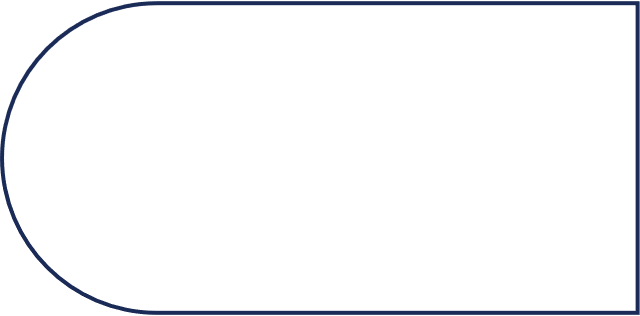 What is Financial Commitment?
Financial commitment is taking constructive and focused action toward financial security consistently and persistently. It is the bridge between financial knowledge and the implementation of that knowledge to produce the financial results you want.
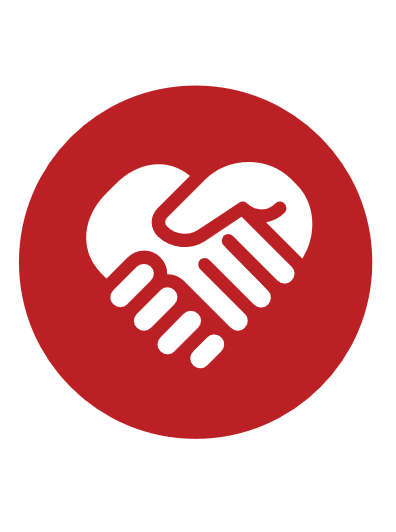 Your financial coach is ready to help with confidential and professional financial coaching.
Call us click here
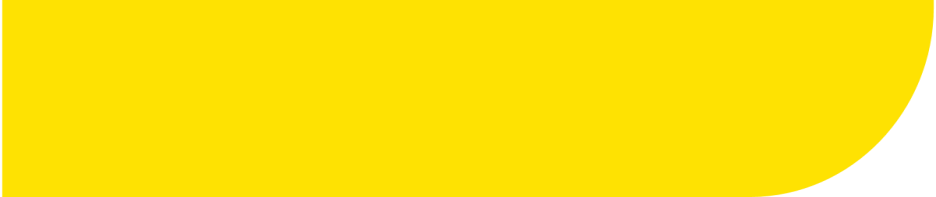 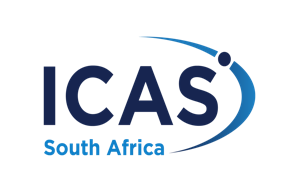 Call Your Toll Free Number NOW
– free from landline and mobile phone 
USSD *134*905# - to request a call-back
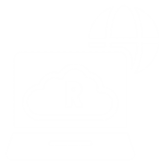 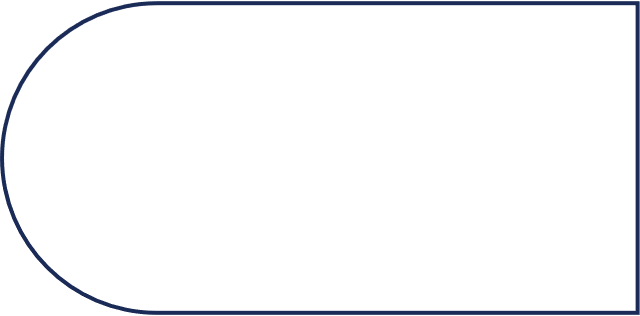 How committed
are you  to
your finances?
Do you spend time managing your finances?
Do  you save every month?
Are your retirement savings on track for a financially independent retirement?
Are you investing smartly to ensure your money is working for you?
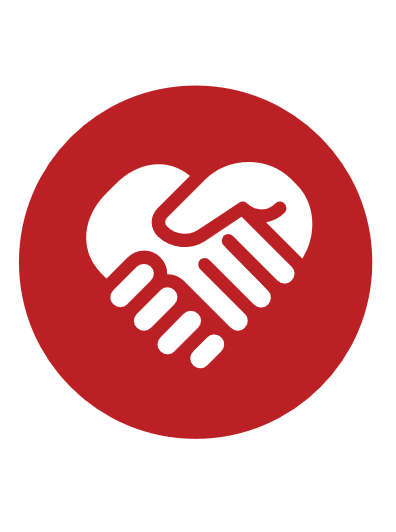 Your financial coach is ready to help with confidential and professional financial coaching.
Call us click here
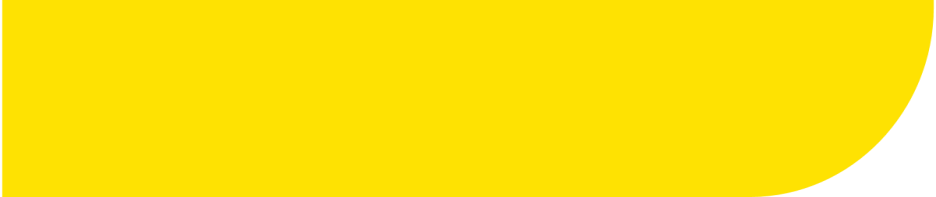 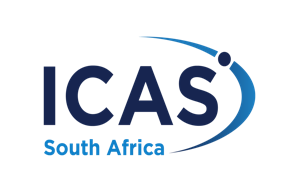 Call Your Toll Free Number NOW
– free from landline and mobile phone 
USSD *134*905# - to request a call-back
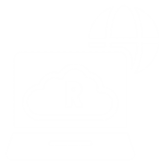 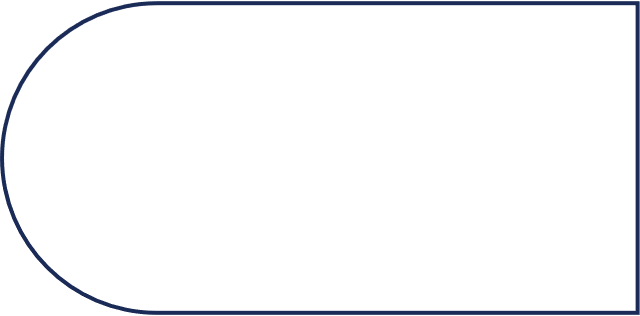 Financial Commitment Implies Action
Make a financial commitments that will ensure you can achieve your financial goals in 2021and beyond
Your financial coach is ready to help with confidential and professional financial coaching.
Call us click here
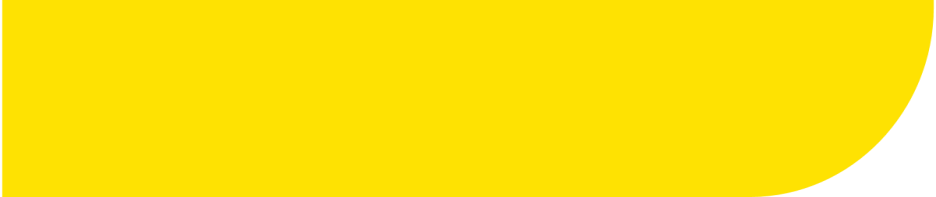 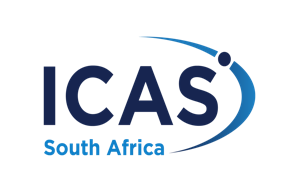 Call Your Toll Free Number NOW
– free from landline and mobile phone 
USSD *134*905# - to request a call-back
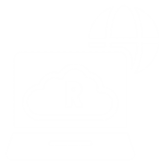